Specification 2015 Section 3.2.3 Supporting Slides
Transport Across Cell Membranes
Specification section 3.2.3
The basic structure of all cell membranes, including cell surface membranes and the membrane around the cell organelles of eukaryotes, is the same.
The arrangement and any movement of phospholipids, proteins, glycoproteins and glycolipids in the fluid mosaic model of membrane structure. Cholesterol may also be present in cell membranes where it restricts the movement of other molecules making up the membrane.
Movement across membranes occurs by: 
Simple diffusion (involving limitations imposed by the nature of the phospholipid bilayer)
Facilitated diffusion (involving the roles of carrier proteins and channel proteins)
Osmosis (explained in terms of water potential).
Active transport (involving the role of carrier proteins and the importance of the hydrolysis of ATP)
Co-transport (illustrated by the absorption of sodium ions and glucose by cells lining the mammalian ileum).
Specification section 3.2.3 continued:
Cells may be adapted for rapid transport across their internal or external membranes by an increase in surface area of, or by an increase in the number of protein channels and carrier molecules in, their membranes.
Students should be able to:
Explain the adaptations of specialised cells in relation to the rate of transport across their internal and external membranes.
Explain how surface area, number of channel or carrier proteins and differences in gradients of concentration or water potential affect the rate of movement across cell membranes.
Required Practical 3: production of a dilution series of a solute to produce a calibration curve with which to identify the water potential of plant tissue.
Required practical 4: Investigation into the effect of a named variable on the permeability of cell surface membranes.
Overview of What We Study in the Membranes Unit
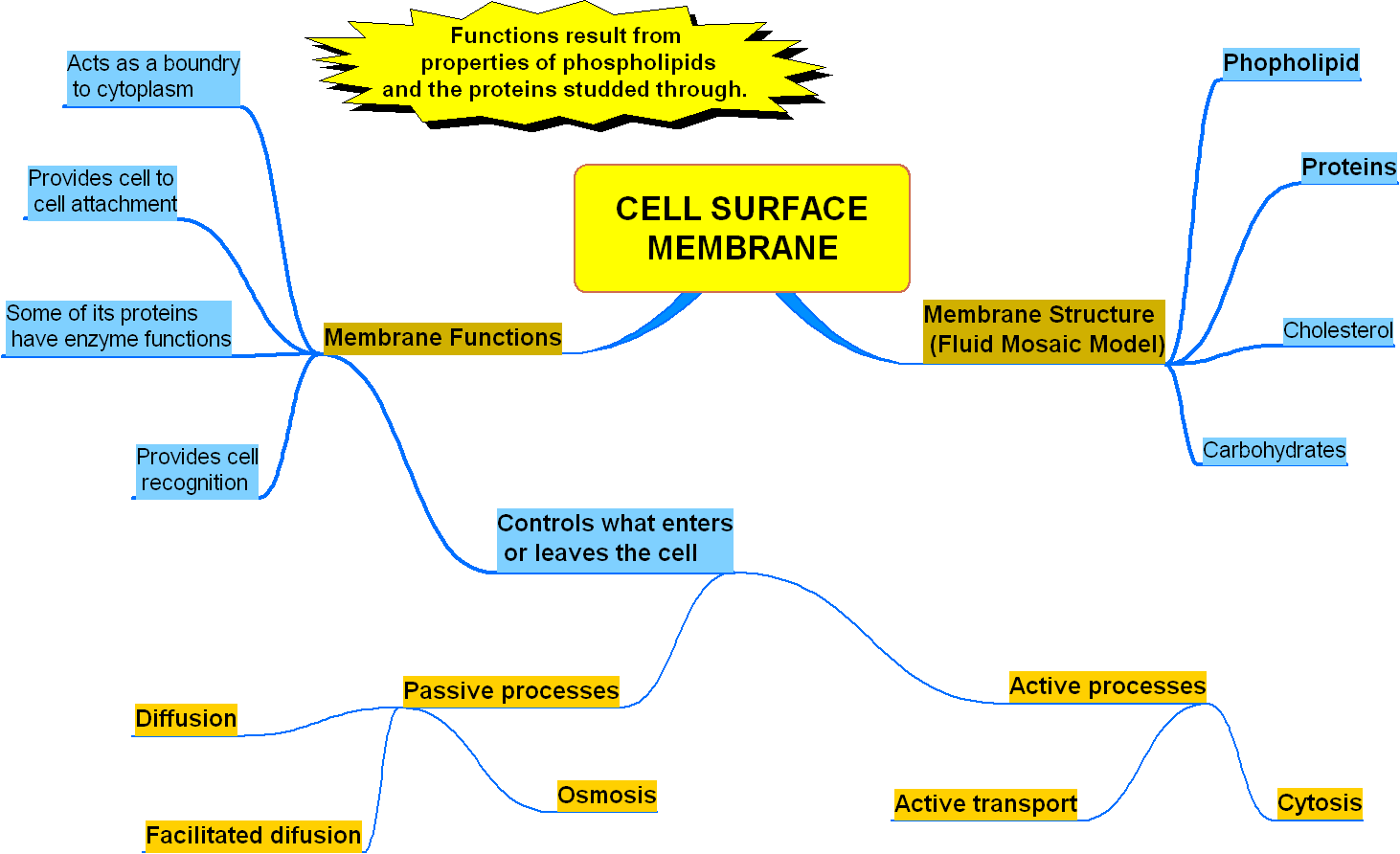 NOTE: Cytosis is not in this specification
Lessons 1&2: Membrane Structure and Functions (slides 5 – 26)
Lesson outcomes – You should be able to:
explain the basic structure of a plasma membrane as a bilayer.
draw a simple diagram of a phospholipid bilayer and label it.
Understand what is meant by double and single membranes and state which organelles have a double membrane.
recognize and explain the pattern of banding shown by an electron micrograph of a membrane.
Starter: What Do You Know/Remember from GCSE?  Should have done prior to lesson so only check over answers
Where are membranes found?
What is the purpose of cell membranes?
Do plants have cell membranes?
Do bacteria have cell membranes?
How can dissolved substances pass across membranes?
How can water pass across membranes?
Name 4 substances required by cells and what each is needed for
Name 3 end products of metabolic processes that may pass out of a cell.
Starter: What Do You Know/Remember from GCSE? ANSWERS
Where are membranes found? Surrounding cells and surrounding some organelles
What is the purpose of cell membranes? To control the passage of substances into and out of cells
Do plants have cell membranes? yes
Do bacteria have cell membranes? yes
How can dissolved substances pass across membranes? Diffusion and active transport
How can water pass across membranes? Osmosis 
Name 4 substances required by cells and what each is needed for. O2 for aerobic respiration, glucose for aerobic respiration, amino acids for growth and repair, water to be a solvent, a component of cytoplasm, blood, tissue fluid and needed by plants for photosynthesis.
Name 3 end products of metabolic processes that may pass out of a cell. CO2 from respiration, water from respiration, Urea from deamination of amino acids.
Revision slide, cross linking to your cells work.
Cells have many membranes
plasma membrane
tonoplast
outer mitochondrial membrane
inner mitochondrial membrane
outer chloroplast membrane
nuclear envelope
What are membranes? Booklet p3
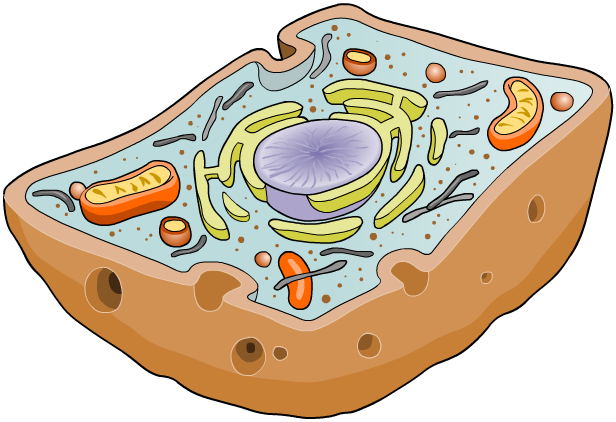 Membranes cover the surface of every cell, and also surround most organelles within cells.
Functions of Outer cell membranes (also known as the cell surface membrane or plasma membrane)
define the boundary of the cell
controlling which substances pass into (nutrients & oxygen) and out of the cell (secretion).
play a role in cell recognition (immune system),
provide receptor sites for hormones, neurotransmitters and enzymes.
allowing a cell to change shape (be flexible)
Help cells stick together.
Membranes around organelles
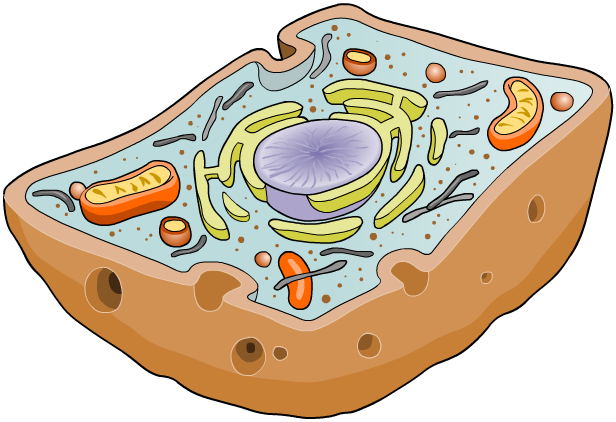 Internal membrane Functions
Compartmentalisation: isolating organelles from the rest of the cytoplasm, allowing cellular processes to occur separately. 
a site for biochemical reactions
control which substances pass into and out of organelles
Membranes allow cellular compartments to have different conditions
pH 4.8
Contains digestive enzymes, optimum pH 4.5 - 4.8
lysosome
Membrane acts as 
a barrier
pH 7.2
cytosol
What Does a membrane Look like?
In an EM it looks like 2 black lines with  a lighter space between them
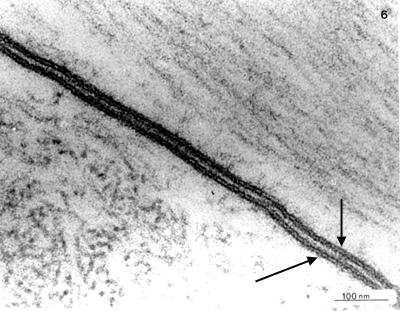 The cell membrane is also known as a plasma membrane
The structure of the membrane is known as the Fluid Mosaic Model of Membrane structure
EM of a Cell Surface Membrane
[Speaker Notes: WHAT is meant by the letters EM? Answer electron micrograph.
What is an electron micrograph? Answer a photograph of an image taken with the electron micrograph.
Is this taken with a transmission or scanning electron microscope? Answer Transmission]
Appearance of the Cell Membrane
Seen using a light microscope, the cell membrane appears as a thin line, but  with an electron microscope, it appears as a double line. 



Using the next few slides interpret what the dark lines and space in between represent.
}  7 – 8 nm
Here are 2 membranes next to each other
Composition of the Plasma Membrane - Fluid Mosaic Model
The main components of all membranes are:
Phospholipids
Proteins
But there are also modified proteins and phospholipids on the outer cell surface membrane surface. These are called: 
Glycoproteins    
Glycolipids	
As well as cholesterol amongst the tails of the phospholipids.
What does the prefix ‘GLYCO’ suggest to you?
Hint: Think what type of molecules Glycogen / Glucose / are. Also Glycosidic bond. carbohydrate
Fluid Mosaic Model of Plasma Membrane 2-D use to complete booklet diagram h/wk?
Carbohydrate chain on phospholipid forming glycolipid
Carbohydrate chain on protein forming glycoprotein
Extrinsic protein with receptor site
The membrane forms a bilayer of phospholipids
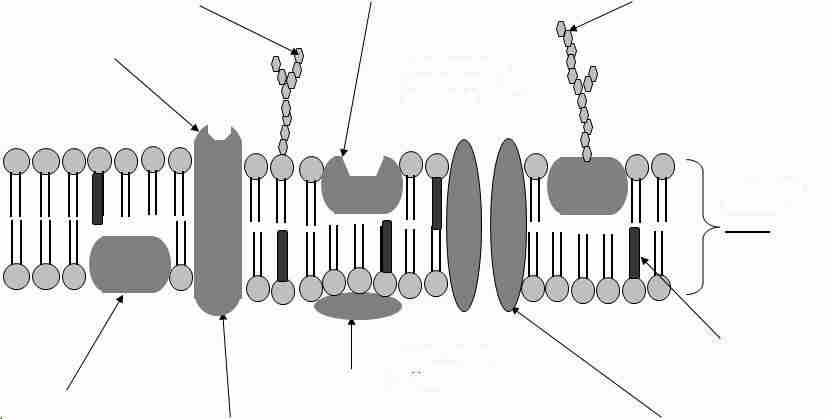 Intrinsic protein forming carrier protein
Bilayer   7 – 8 nm
Cholesterol between and around the fatty acid tails
Peripheral protein (extrinsic)
Extrinsic Protein embedded in one layer of phospholipids
Intrinsic protein forming a channel protein
Fluid Mosaic model of Plasma Membrane 3-D (diagram from T&T old and new text books. Use to complete booklet diagram h/wk?)
The fluid mosaic model of membrane structure is based on knowledge of the membrane’s physical and chemical properties.
Glycolipid – acts as a recognition site
Glycoprotein acts as a recognition site
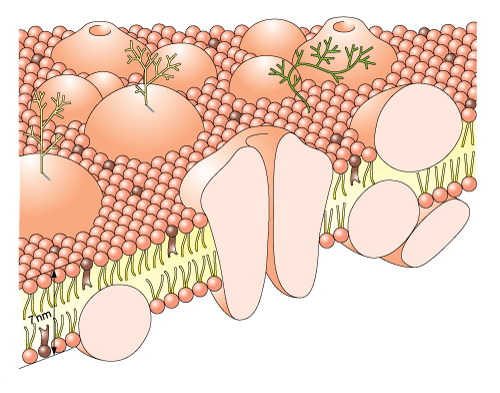 7 – 8 nm
protein molecule partly embedded (extrinsic protein)
Hydrophilic heads of phospholipid molecules point outwards
Protein molecule lying on surface (extrinsic protein
Hydrophobic tails of phospholipids point inwards
Protein molecule spanning the phospholipid layer – (intrinsic protein)
Cholesterol adds stability, rigidity and flexibility
The Fluid Mosaic Model of Membrane Structure
We cannot see the tiny membrane molecules but we can model them based on knowledge of the membrane’s physical and chemical properties.
 The name Fluid Mosaic means:
Fluid because the individual phospholipids can move laterally (sideways) and change places with each other.
Mosaic because when seen from above, the membrane is like a mosaic of phospholipids with proteins of different shapes and sizes embedded in it.
Show marshmallow and polystyrene model (see SOW) to illustrate fluid and mosaic nature.
Why Does the Membrane form a Bilayer? (bimolecular layer)
OUTSIDE CELL: eg Tissue Fluid / Intercellular space – A watery environment
Hydrophilic heads are next to the watery environment
Hydrophobic tails are sandwiched in the centre away from the watery regions
INSIDE CELL: the cytoplasm – A watery environment
So a single membrane is a bilayer (double layer) of phospholipids.
Single and Double Membranes (cross ref to cell structure unit)
Remember organelles in the cell structure unit. Some have double membranes.
nucleus, 
mitochondria  
chloroplasts
3 cell organelles that are surrounded by double membranes. This means they are surrounded by a double bilayer.
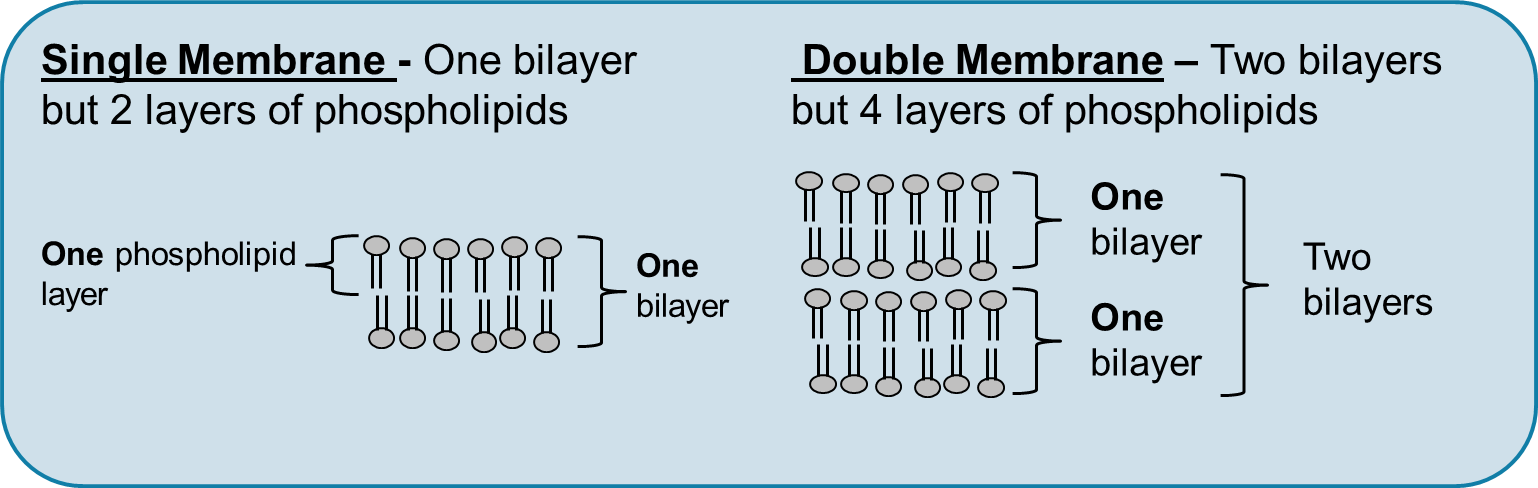 Hydrophilic and Hydrophobic (cross ref to molecules unit and recap slide)
Hydrophilic means attracted to water. 	 Hydrophobic means repelled by water.
The phosphate heads are polar so have weak charges. This makes them attracted to water molecules. 
Cytoplasm and Intercellular space are watery environments so the phospholipids have their polar hydrophilic heads next to these regions.
Phosphate group
polar ‘head’  of phosphate group is Hydrophilic
Note for chemists – a molecule like this which has a part that will mix with water and a part that will not is said to be AMPHIPATHIC
Glycerol
Fatty acid
Fatty acid
Non polar ‘tail’ of fatty acids is Hydrophobic
Understanding Check
What structures are represented by the EM view of two dark lines and a space in between?
Hydrophilic Phosphate heads of phospholipids
}  7 – 8 nm
Hydrophobic fatty acid tails of phospholipids
Recap slide: Functions of the Cell Surface Membrane
Define boundary to cytoplasm /Structural support 
Taking in nutrients and other requirements and secretion of chemicals
	active and passive transport mechanisms
Cell recognition (immune system)
Provide receptor sites eg for hormones
Allow cell to change shape (flexibility)
Cell to cell attachment.
Also some proteins of the membrane have enzyme functions
Functions of Different Membrane Molecules(in brief)
Glycolipids – act as cell to cell recognition sites.
Glycoproteins – act as recognition sites and antigens
Proteins – different types within the membrane e.g..
Transport proteins allow substances across the membrane (carrier and channel proteins and protein pumps)
Receptor proteins to bind with hormones
Enzyme proteins e.g. ATPase		
Cholesterol – helps regulate membrane stability, rigidity and fluidity. 
Phospholipids – act mainly as the membrane boundary and barrier to most molecules but allow transport of small non-polar molecules between themselves via diffusion.
Specific Functions of Proteins in  Membrane
Carriers/ channels transporting water soluble substances across the membrane.
Active Transport across the membrane by forming ion carriers for sodium, potassium etc
Recognition Sites by identifying cells
Cell adherence  (stick) together.
Receptors eg to receive hormones. (remember molecules unit - proteins have specific shapes because of their tertiary structure so can have regions that are exactly complementary (matching) in shape to a particular molecule such as a hormone)
Structural support
Note: Functions of the Cell surface membrane itself will obviously include the functions of the proteins that form part of the membrane.
Plenary – preparation for required practical investigation
In pairs prepare answers to the 3 questions below. 3 min allowance
Membranes are said to be partially permeable. What does this mean?
If a membrane is damaged (disrupted) how might this affect its permeability? 
What might damage a membrane? Think of the 2 main components of a membrane and what things damage them! Consider the following:
Proteins – what holds a protein in a shape? 
How can this shape be damaged? What will happen to it? 
How will this affect the membrane as a barrier to substances within the cell or without the cell.
Phospholipids – what do lipids dissolve in? 
How would this affect a membrane? 
What might happen to the cell contents?
[Speaker Notes: (allow approx. 10 min at end of lesson to cover questions and answers)]
Useful Video Link e-stream
Cells and their Environment
http://estream.godalming.ac.uk/View.aspx?ID=7535~4u~vD7eUKN3 (start at 34.55 min or 2.35.09 of whole programme.) about 20 mins
Lessons 3&4: Required Practical 4 Investigation into the effect of a named variable on membrane permeability.
Lessons 5&6: Further Work on Required Practical 4 And Independent Work on Diffusion
Independent learning tasks: (Written answers MUST be shown to your teacher at the end of the lesson)

Read the Biofactsheet ‘the cell surface membrane’ and answer the worksheet comprehension questions 
Read pages 54 – 55 T&T Old Spec text and answer the summary questions (orange box) on p 56 and the Application questions (green box)
Independent Work Lesson Outcomes: You should be able to:
Define what is meant by diffusion and explain it in detail.
Know what factors affect the rate of diffusion.
Identify which substances can enter a cell by diffusion and which must enter by facilitated diffusion.
Understand in principle the difference between active transport and facilitated diffusion.
Lessons 7 & 8 - Permeability and Transport Across Membranes 1 – osmosis and water potential (slides 31 – 45)
Lesson Outcomes - You should be able to:
Identify key variables which affect membrane permeability
Define osmosis in terms of water potential.
Explain the terms hypotonic, hypertonic and isotonic
Explain the movement of water due to osmosis in or out of cells
Explain the effect of osmosis on plant and animal cells
Use the words plasmolysed, incipient plasmolysis, turgid, flaccid, water potential and haemolysis correctly.
Starter Activity – Quick Quiz Consolidation
In silence do the short questions on the diffusion quiz sheet provided.
You have 10 min.
Transport Across Membranes
The cell surface membrane (plasma membrane) controls what goes into and out of cells.
Materials cross a cell membrane by: 
	Diffusion a) simple (lipid diffusion) 
			      b) facilitated
   	Osmosis

   	Active transport and Co-transport
   	
		(Cytosis (Endocytosis and Exocytosis) not included in this 	specification at this point.)
Passive – no energy needed
Active – energy needed using ATP
NET movement of Water
Osmosis
Definition – Osmosis is the passage of water molecules from a solution of high water potential (so a dilute solution) to a solution of lower water potential (so a more concentrated solution) through a selectively permeable membrane.
More concentrated solutions are called HYPERTONIC
Less concentrated solutions are called HYPOTONIC
Solutions of the same concentration are called ISOTONIC
http://highered.mcgraw-hill.com/sites/0072495855/student_view0/chapter2/animation__how_osmosis_works.html   1.5 min animation
What Causes Osmosis? - introducing water potential
Osmosis occurs because there is a difference in concentration of free water molecules either side of a selectively permeable membrane causing a water concentration gradient across it. 




The movement of water molecules against the membrane causes a pressure called Water Potential. 
The side with more free water molecules (dilute solution) has a higher water potential because more water molecules are trying to leave and get across the membrane to where there are fewer free water molecules (concentrated solution).
Free water molecule
water molecule bound to solute so not free
9 free water molecules
4 free water molecules
Osmosis and Water Potential
Water potential is the pressure created by water molecules trying to diffuse out of a solution down a gradient from a higher water potential to a lower water potential. (ref new spec text p89)
Water potential (Y or psi) is measured in units of pressure, usually kilopascals (kPa).
Pure water has a water potential of 0 at atmospheric pressure .
Water potential of solutions = LESS than pure water. ie negative. (All solutions effectively decrease the concentration of water molecules because some water molecules become bound to the solutes) 
The more concentrated the solution the more negative the water potential.
https://www.youtube.com/watch?v=5KOkt9dyN1w 7 min 32 s Leslie Walters tutorial Water potential calculation explanation
Check your Understanding
Which has the higher water potential? 




Is solution A hypertonic or hypotonic with respect to solution B.

If the solutions were separated by a partially permeable membrane, which direction would be the correct direction of water movement?
A to B
B to A
Solution A
Solution A   - 35 kPa
Solution B   - 65 kPa
hypotonic
A to B / a)
[Speaker Notes: Answers to this will appear one by one with each click if viewed as a slide show.]
Check Your Understanding continued:
water
What has the highest water potential possible?    	
What is its value in kilopascals?     			
Which solution is more dilute, 
one with a water potential of – 24 kPa or 		
one with a water potential of – 63 kPa?
Which way will water move, from (–24 to –63 kPa) or from (–63 to –24 kPa)? 					
Why does the presence of solutes lower the water potential of a solution?
zero
a. – 24kPa
( -24 to -63 kPa)
Some water molecules become bound to the solute molecules so are not free to effect a water potential
[Speaker Notes: Answers will appear one by one if viewed as a slide show with each mouse click]
Which Ways Does the Water Move?
We can show the net movement of water by osmosis through cells of different water potentials.





Draw arrows on your diagram to show NET movement between cells
Cell A 
Y = - 2.1 kPa
Cell B 
Y = - 4.2 kPa
Cell C 
Y = - 3.2 kPa
Which Ways Does Water Move? ANSWERS
Water moves from cell A to cell C and cell B and from cell C to cell B
Cell A 
Y = - 2.1 kPa
Cell B 
Y = - 4.2 kPa
Cell C 
Y = - 3.2 kPa
Effects of Osmosis on Cells – Activity jigsaw learning group work activity (ref. SOW)
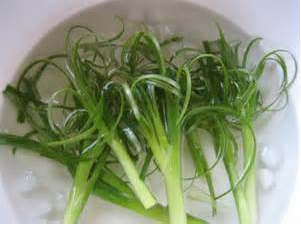 Work in groups of 3 visiting stations A, B and C
Member 1 goes to A, member 2 to B and member 3 to C.
Observe and note down detailed observations on the condition of the biological material at your station. 
Feed back to your group so they can visualise your description.
Groups decide which station contained a hypotonic solution, which an isotonic solution and which a hypertonic solution.
On a white board make 3 columns and in each column list what each solution seemed to do to plant and animal material.
[Speaker Notes: Have plasmolysed and turgid onion cells, aubergine slices in salty and distilled water, spring onions in the three types of solution, and carrot strips in all solutionsAsk groups questions about their findings.]
Pull together findings.
These next slides may be used to illustrate the jigsaw observation results.
Effect of External Solution on Red Onion Cells
Onion Cells in a 5% Sodium chloride Solution (Hypertonic to cell)
Onion Cells in Distilled Water (Hypotonic to cell)
The cytoplasm and membrane around it has shrunk away from the cell wall as water has left the cell by OSMOSIS. 
The cell is PLASMOLYSED. 

   What is present in the spaces between the wall and the cytoplasm?
The membrane surrounding the cytoplasm is pushed up against the cell wall so it can’t be seen. 
The cell is TURGID. 

   Why does it not burst when in distilled water?
NOTE: Purple cytoplasm is due to pigment – enables cytoplasm to be seen
Turgid and Plasmolysed Onion Cells Under a Microscope.
At Incipient plasmolysis 50% cells are seen to be plasmolysed
Plasmolysed Onion Cells
Turgid Onion Cells
Effect of Osmosis in Plant and Animal cells in Solutions of Different Water Potentials
Note: shrivelled and shrunken red blood cells are said to be HAEMOLYSED
Plenary
Summary Questions p59 and application questions p 60 T&T old spec
Lessons 9&10: Required Practical 3 - Production of a Dilution Series To Produce a Calibration Curve With Which to Identify the Water Potential of Plant Tissue
[Speaker Notes: Homework – write up]
Lessons 11&12: Consolidation / Further Work on Required Practical 3 and Independent Learning Task
Independent learning tasks: (Written answers MUST be shown to your teacher at the end of the lesson)
Work on Question pack, questions ……………………
Complete pages ……. To ……….. Of student booklet
Lessons 13 &14: Diffusion consolidation, Facilitated Diffusion and Active Transport
You should have covered diffusion in your Independent Work!
Lesson Outcomes - You should be able to:
Explain the process of facilitated diffusion
Interpret data to identify when a substance is moving by facilitated diffusion or simple diffusion
Tackle maths skills MS 1.3 (Interpreting data from tables and graphs)
Define what is meant by active transport
Explain the process of active transport
Compare and contrast active transport and facilitated diffusion.
Starter Activity – Diffusion Consolidation Questions
Name 3 molecules that can pass through a membrane by simple diffusion.
Which part of a membrane does simple diffusion occur through, the proteins or the phospholipids?
Name 3 factors that affect the rate of diffusion.
Are polar molecules or non polar molecules more likely to pass through by simple diffusion?
What is meant by saying dynamic equilibrium is reached when talking about diffusion across a membrane.
Draw a diagram to represent diffusion across a membrane
Small molecule
membrane
Starter Activity – Diffusion Consolidation Questions ANSWERS
Name 3 molecules that can pass through a membrane by simple diffusion. O2, CO2, steroids, fat soluble vitamins, glycerol, ammonia, non polar molecules, small molecules.
Which part of a membrane does simple diffusion occur through, the proteins or the phospholipids? Between the phospholipids
Name 3 factors that affect the rate of diffusion through a membrane. Concentration gradient, distance over which it occurs / thickness of exchange surface, surface area, size of molecules, lipid solubility, temperature
Are polar molecules or non polar molecules more likely to pass through by simple diffusion? Non polar
What is meant by saying dynamic equilibrium is reached when talking about diffusion across a membrane. When the number of particles each side is the same but individual particle are continuously changing position.
Draw a diagram to represent diffusion across a membrane. diagram above
Fick’s Law on Diffusion Through a Membrane
Learning Aid 
ROD = SAD
            TOES
The rate of diffusion through a membrane            (exchange surface) is proportional to:

	Rate of Diffusion a  Surface area X difference in concentration
				   thickness of exchange surface 
				(in this case a membrane)
     

			
Oxygen and Carbon dioxide can pass through the phospholipid bilayer of membranes by simple diffusion. 
They are both soluble in lipids.
Extension Material
this equation is called Fick’s Law
Fick’s Law continued – You must learn this even though Fick’s Law Equation is extension
The following factors will increase and decrease the rate of diffusion:
Surface area: - the greater the surface area, the faster the rate of diffusion
Difference in concentration: - the greater the difference in concentration, the faster the rate of diffusion.
Thickness of membrane: - the thicker the membrane the slower the rate of diffusion
Rate of Diffusion is Proportional to the External Concentration For Substances that Pass into the Cell by Simple Diffusion
Rate of uptake into a cell
As the external concentration of the substance increases, the concentration gradient between inside and outside of the cell increases. 
so the rate of diffusion of the substance inwards increases.
External concentration
Facilitated Diffusion (passive –no energy required)
http://highered.mheducation.com/sites/9834092339/student_view0/chapter5/how_facilitated_diffusion_works.html
Hydrophilic polar molecules & large molecules such as glucose, sodium ions and chloride ions are not lipid soluble and do not diffuse readily through the phospholipids of cell membranes.
Instead they move passively down a concentration gradient by                                     facilitated diffusion.
Facilitated diffusion involves either channel proteins or protein carriers.
Facilitated Diffusion (passive –no energy required)
Facilitated diffusion involves either channel proteins or protein carriers.
Hydrophilic polar molecules 
Ions eg sodium ions
Large molecules eg glucose

Instead they move passively down a concentration gradient through the protein channels or carriers by facilitated diffusion.
Not lipid soluble so can’t diffuse through the membrane phospholipids
Facilitated Diffusion – Channel and Carrier Proteins
Channel Protein
High concentration of solute
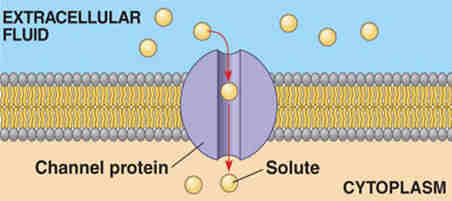 Channel lined with POLAR groups forming a hydrophilic channel. This enables small polar and charged molecules to pass through. Are ‘gated’ so can be opened and closed to meet cell needs.
Carrier Protein
Low concentration of solute
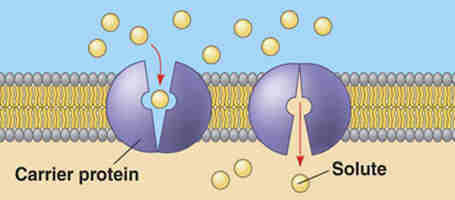 Binding site of Carrier protein. Allows larger polar molecules such as sugars and amino acids to cross the membrane
NOTE: Each channel or carrier protein can transport only type of molecule / ion
Comparing Channel and Carrier Proteins (facilitated diffusion)
Comparing Rate of Uptake Graphs: Diffusion and Facilitated Diffusion
Rate of uptake into a cell
Rate of Uptake Graph for a Molecule that enters a cell by Simple Lipid Diffusion
Rate of Uptake  Graph for a Molecule that enters a cell by Facilitated Diffusion
Rate of uptake into a cell
External concentration
Can you explain why these two graphs differ? Hint, through which part of a membrane does facilitated diffusion occur?
External concentration
AQA Exam Questions
Independent / Group work on appropriate Q-pack questions
Active Transport - Pumping
Uses carrier proteins very similar to those of facilitated diffusion but  needs energy to move substances against a concentration gradient.
The energy comes from ATP produced during RESPIRATION






Protein pumps are specific, some move one type of substance, others move one substance in and another substance out at the same time eg the sodium-potassium pump.
Direct Active Transport of One Specific Substance
Active transport Example: the Sodium Potassium Pump
The protein has binding sites for sodium and potassium.
Sodium is actively removed from the cell while potassium ions are taken up 
This is essential to many processes in the body including creation of nerve impulses.
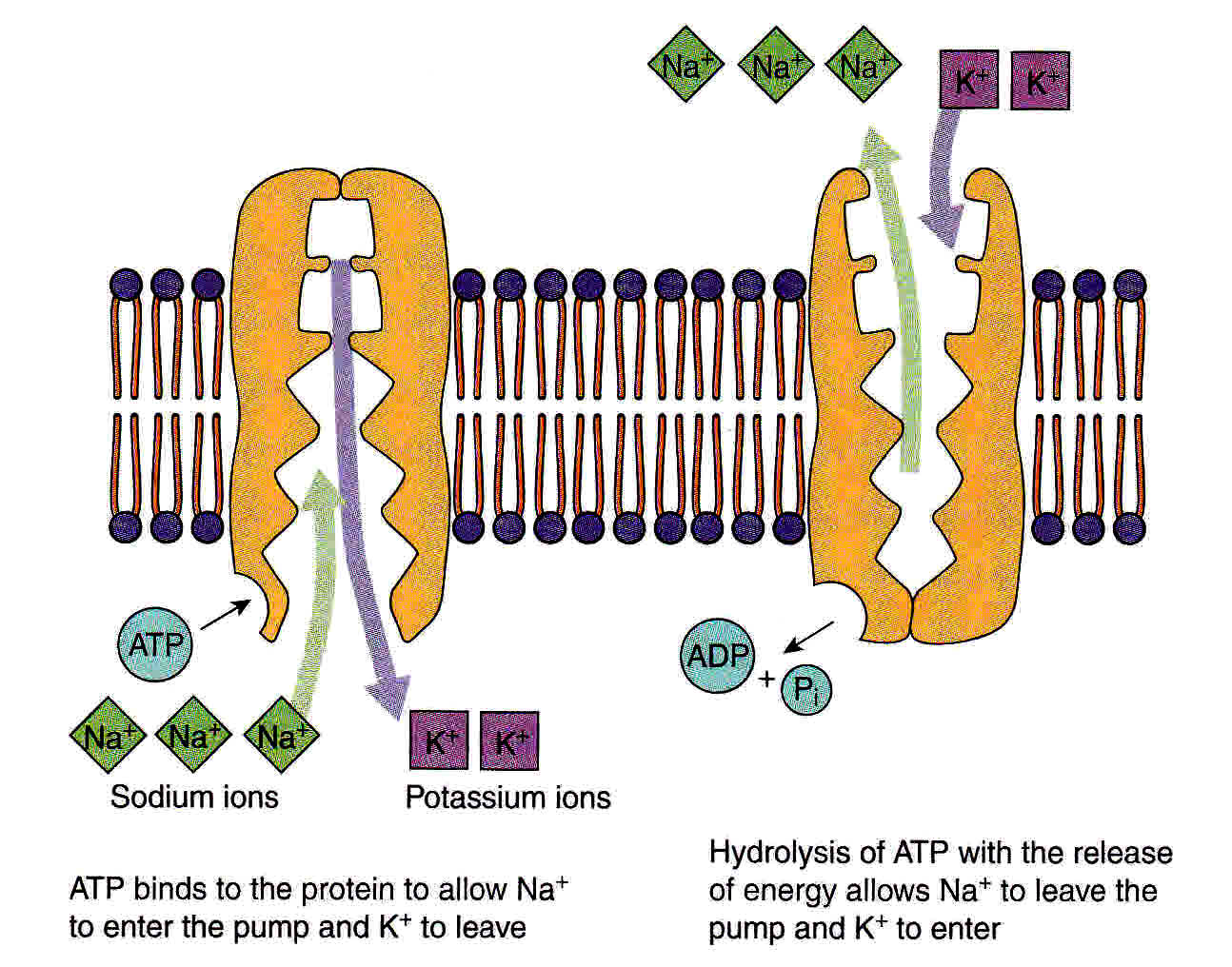 NOTE: ATP stand for Adenosine triphosphate which you will learn more of in respiration
How are cells adapted for rapid transport across internal and external membranes?
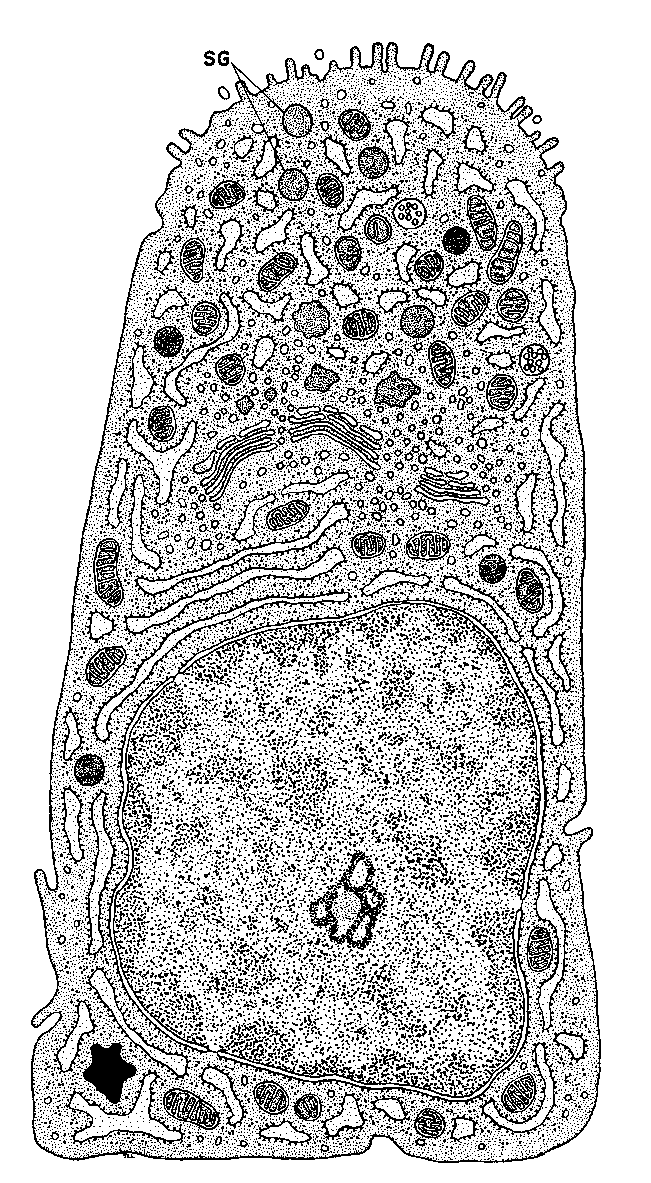 Past Exam Question : The epithelial cells that line the small intestine are adapted for the absorption of glucose. Explain how.                            6 marks
In pairs / groups discuss and list  suggestions.
Use the diagram adjacent / in workbook to help you.
How are cells adapted for rapid transport across internal and external membranes?
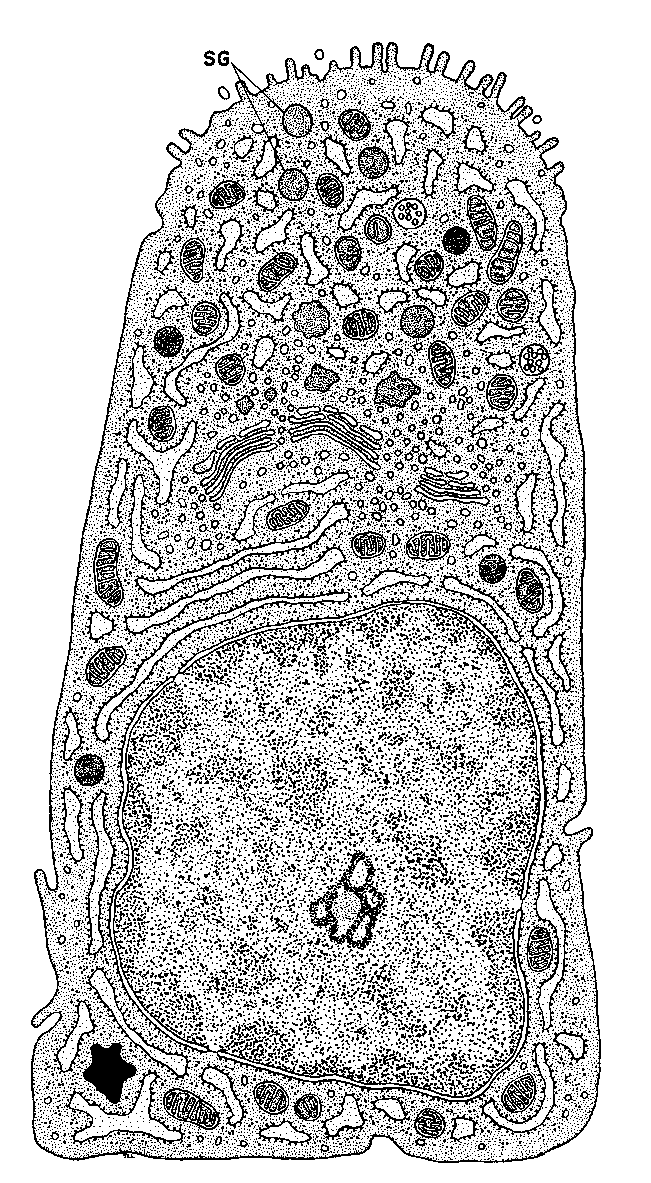 Highly folded membranes eg microvilli of intestinal cells increase surface area for diffusion
Many mitochondria within cells produce much ATP to release energy for active transport
Presence of many carrier proteins for active transport and presence of co-transport proteins.
Presence of many channel and carrier proteins for facilitated diffusion
Lessons 15 Co-Transport and Consolidation
Co Transport DARTS Task (ref SOW)
Using the Membrane Biofactsheet, read how glucose is actively transported into a cell along with sodium (p3).
In groups of 4 make a poster diagram of this process to present o the class with a verbal explanation.
Each group to evaluate the presentations.
http://highered.mheducation.com/olcweb/cgi/pluginpop.cgi?it=swf::535::535::/sites/dl/free/0072437316/120068/bio04.swf::Cotransport Animation
Co transport: e.g. in gut epithelium cells
Co transport is an indirect form of active transport where carrier proteins actively pump an ion such as Na+ one way in order to set up a concentration gradient that then causes the Na+ to be drawn back in passively but also PULLING through another wanted substance (eg glucose) at the same time. 

   Na+ are ACTIVELY transported OUT of intestinal epithelium cells into the 	blood.
This makes the concentration of sodium in the LUMEN (gut space) higher than in the epithelial cells.
So the sodium from the gut diffuses into the epithelial cells down its concentration gradient and pulls glucose back with it.
BLOOD
SMALL INTESTINE
Sodium ions are PASSIVELY transported into the cell down their concentration gradient. Glucose is drawn in too by CO-TRANSPORT
The concentration of Sodium ions in the cell remains low because it is being actively removed
Sodium ions are ACTIVELY transported out of the cell into the blood by the Sodium Potassium Pump
How Glucose Is Drawn In to the Epithelial cells by Co-transport
Membrane Transport Proteins in Intestinal Epithelial Cells
Many mitochondria to provide lots of ATP for active absorption of nutrients
LUMEN of Small Intestine
BLOOD
Sodium-Potassium pump, actively pumps Na+ out into blood and K+ into cell.
Sodium ions
Glucose molecule
Co-transporter protein transports Na + and glucose. Na+ diffuses down its gradient through the co– transporter and glucose is pulled with it against its gradient
Facilitated Diffusion Carrier protein transports glucose down its gradient into the blood
Revision Slides
Bilayer  made of:
Is fluid (component molecules are moving)
Structure
Copy this Mind map to fill in.
Passive
PLASMA MEMBRANES
    (cell surface membrane)
Passive – no ATP required
Active – ATP required
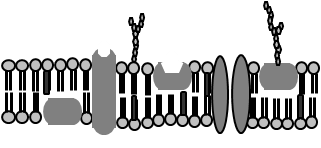 Active
Functions
Phospholipids
Proteins
Glycoproteins
Glycolipids
Cholesterol
Bilayer  made of:
Is fluid (component molecules are moving)
Structure
Simple diffusion through phospholipids
Facilitated diffusion through channel and carrier proteins
Osmosis
Active transport through carrier proteins
Endocytosis (phagocytosis and pinocytosis) through membrane invagination
Exocytosis (secretion) by vesicles fusing with membrane.
PLASMA MEMBRANES
    (cell surface membrane)
Passive – no ATP required
Active – ATP required
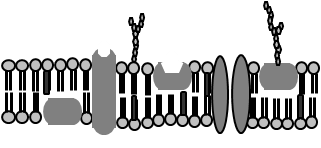 Functions
Taking in nutrients (by various methods)
Secretion (by exocytosis)
Cell to cell recognition (by glycoproteins and glycolipids)
Acting as receptor sites eg for hormones (by glycoproteins)
Acting as enzymes (by certain enzyme proteins)
Acting as a boundary to the cytoplasm and cell contents
Osmosis and Water Potential Animations
http://highered.mcgraw-hill.com/sites/0072495855/student_view0/chapter2/animation__how_osmosis_works.html   1.5 min animation

https://www.youtube.com/watch?v=5KOkt9dyN1w 7 min 32 s Leslie Walters tutorial Water potential calculation explanation